Statistics for Particle Physicists
Lecture 4
Academic Training Lectures
CERN / Zoom
21-24 June 2021
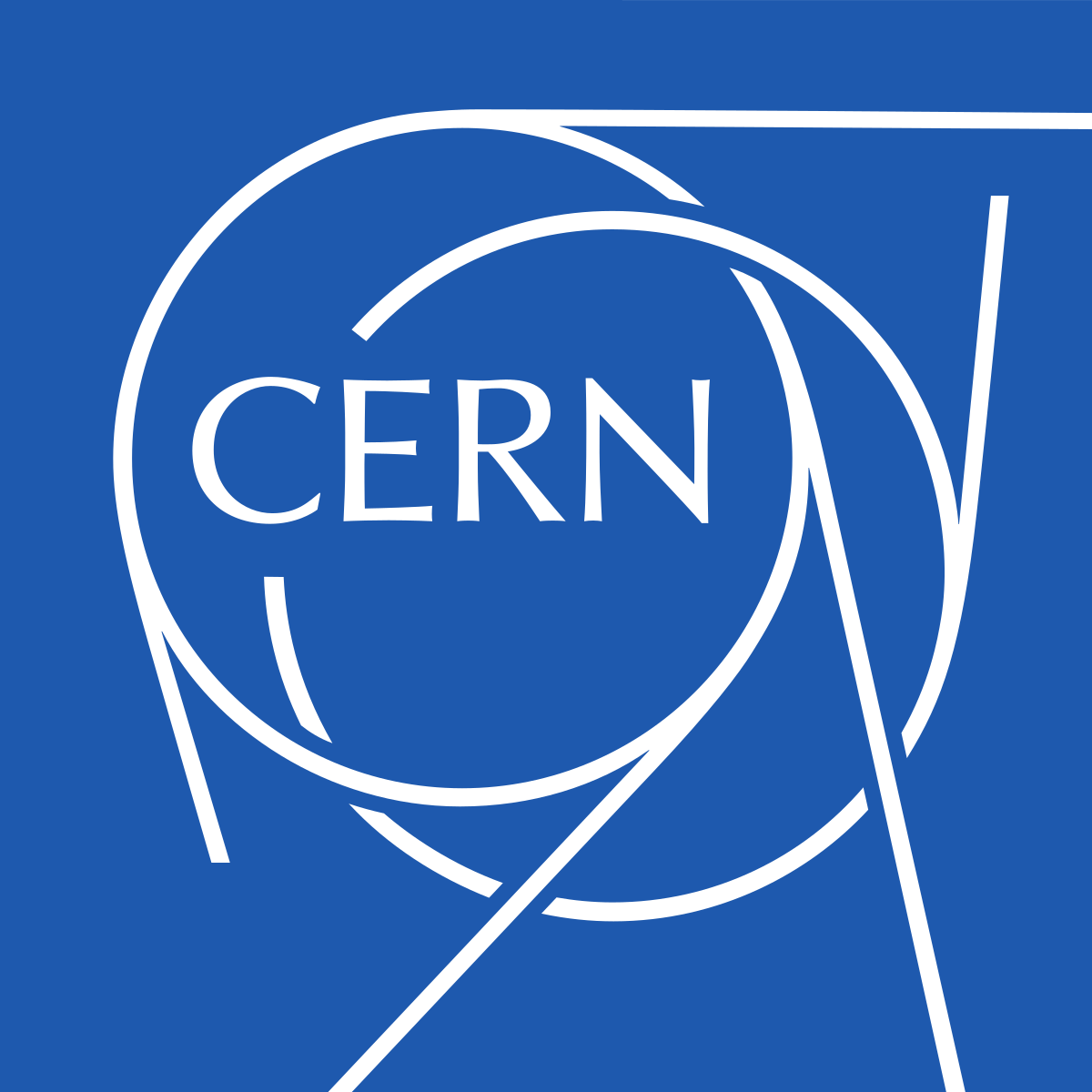 https://indico.cern.ch/event/1040096/
Glen Cowan
Physics Department
Royal Holloway, University of London
g.cowan@rhul.ac.uk
www.pp.rhul.ac.uk/~cowan
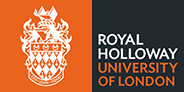 G. Cowan / RHUL Physics
CERN Academic Training / Statistics for PP Lecture 4
1
Outline
Lecture 1:	Introduction, probability, parameter estimation
Lecture 2:  Hypothesis tests, limits
Lecture 3:  Systematic uncertainties, experimental sensitivity
Lecture 4:  Bayesian methods, Student’s t regression
G. Cowan / RHUL Physics
CERN Academic Training / Statistics for PP Lecture 4
2
Example:  fitting a straight line
Data:

Model:  yi independent and all follow yi  ~ Gauss(μ(xi ), σi )
	

assume xi and σi known.
Goal:  estimate θ0 
Here suppose we don’t care 
about θ1 (example of a 
“nuisance parameter”)
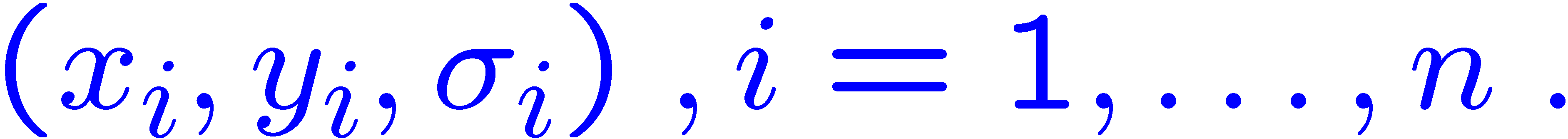 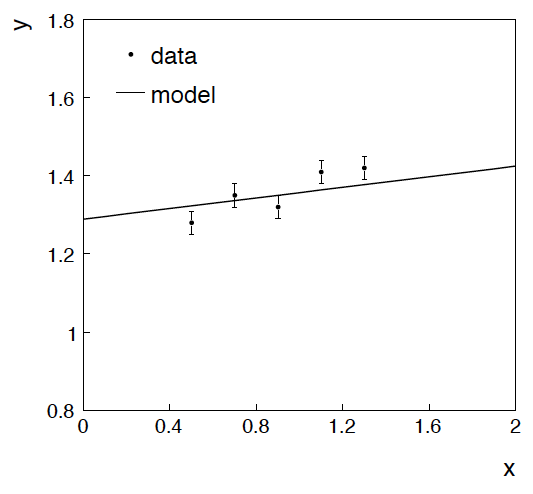 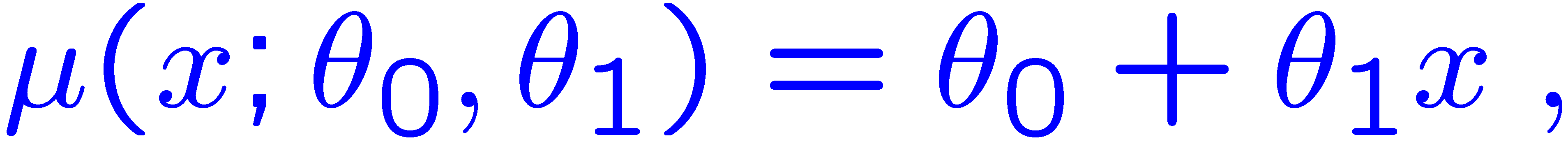 G. Cowan / RHUL Physics
CERN Academic Training / Statistics for PP Lecture 4
3
Maximum likelihood fit with Gaussian data
In this example, the yi are assumed independent, so the
likelihood function is a product of Gaussians:
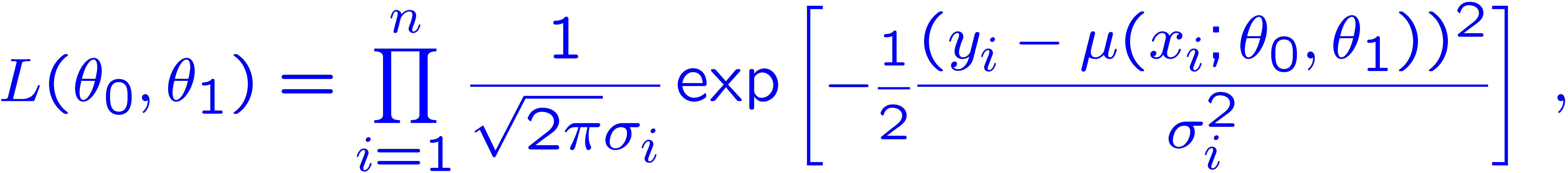 Maximizing the likelihood is here equivalent to minimizing
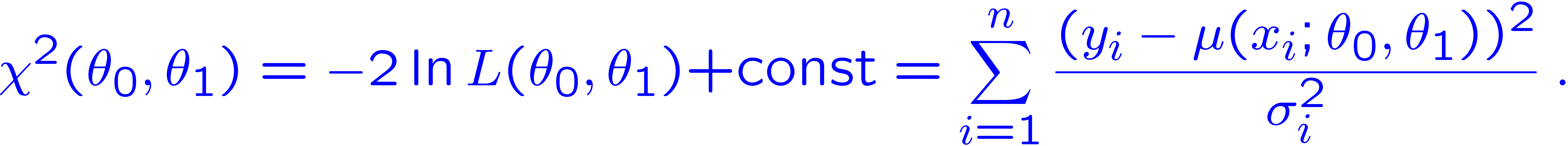 i.e., for Gaussian data, ML same as Method of Least Squares (LS)
G. Cowan / RHUL Physics
CERN Academic Training / Statistics for PP Lecture 4
4
θ1 known a priori
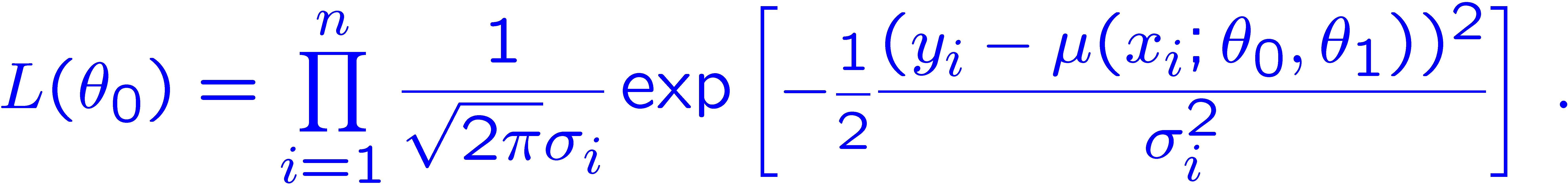 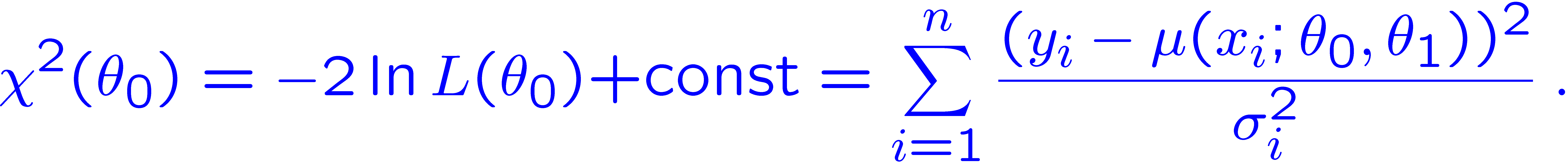 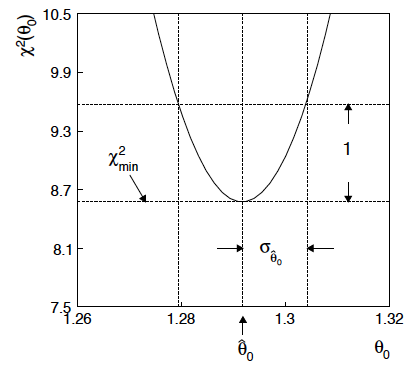 For Gaussian yi, ML same as LS

Minimize χ2 → estimator
Come up one unit from     
to find
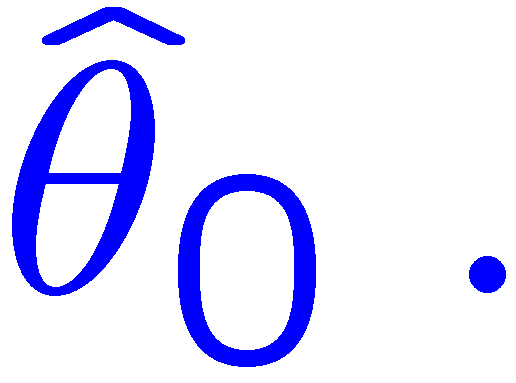 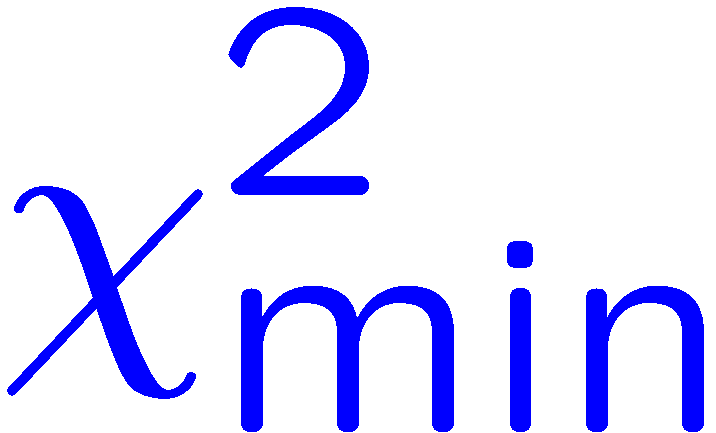 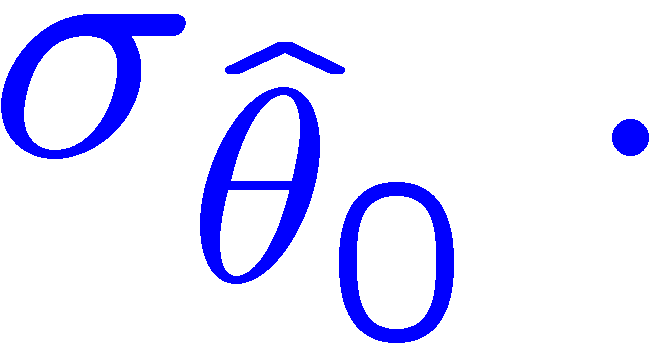 G. Cowan / RHUL Physics
CERN Academic Training / Statistics for PP Lecture 4
5
ML (or LS) fit of θ0 and θ1
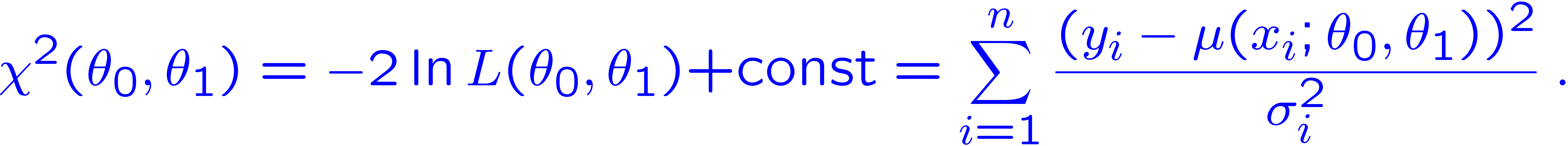 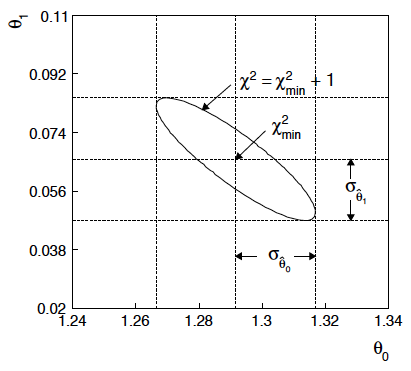 Standard deviations from
tangent lines to contour
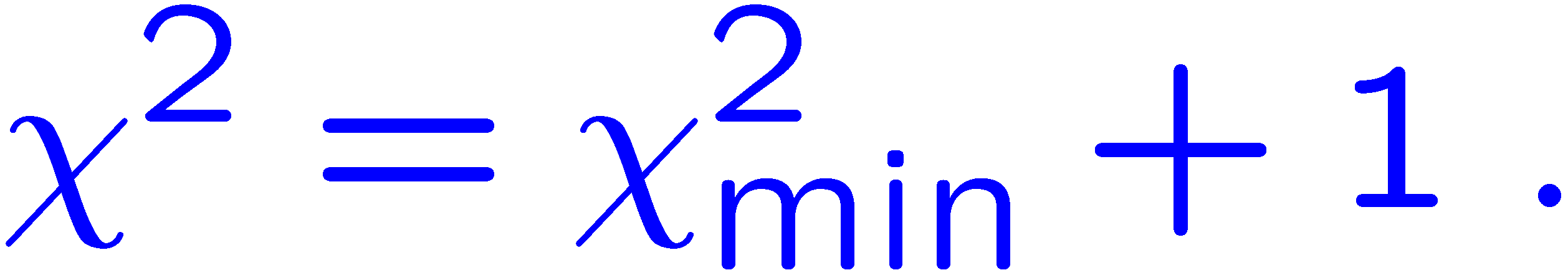 Correlation between
             causes errors
to increase.
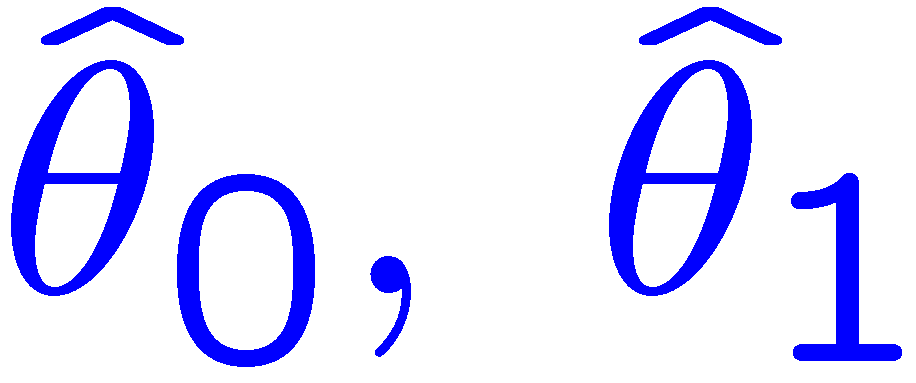 G. Cowan / RHUL Physics
CERN Academic Training / Statistics for PP Lecture 4
6
If we have a measurement t1 ~ Gauss (θ1, σt1)
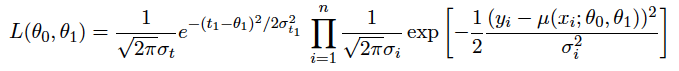 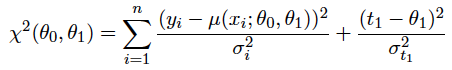 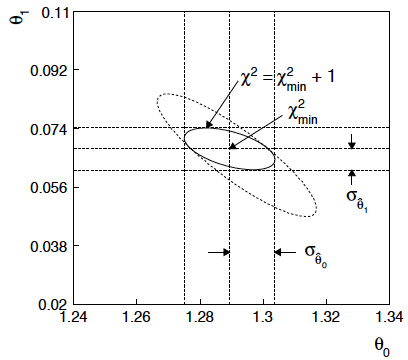 The information on θ1
improves accuracy of
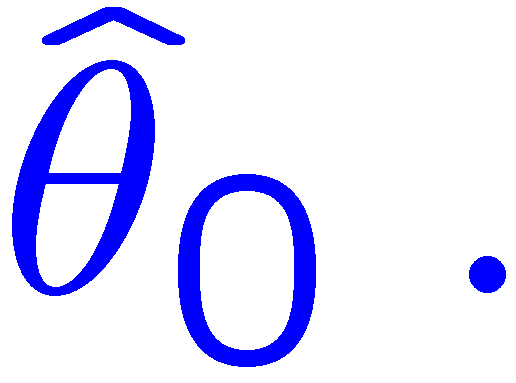 G. Cowan / RHUL Physics
CERN Academic Training / Statistics for PP Lecture 4
7
Profiling
The lnL = lnLmax – ½ contour in the (θ0, θ1) plane is a confidence region at CL = 39.3%.
Furthermore if one wants to know only about, say, θ0, then the
interval in θ0  corresponding to lnL = lnLmax – ½ is a confidence interval at CL = 68.3% (i.e., ±1 std. dev.).
I.e., form the interval for θ0 using
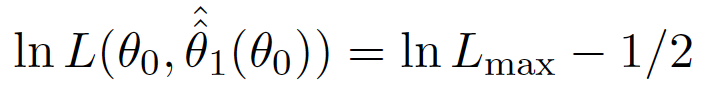 where θ1 is replaced by its “profiled” value
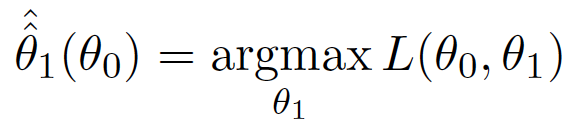 G. Cowan / RHUL Physics
CERN Academic Training / Statistics for PP Lecture 4
8
Reminder of Bayesian approach
In Bayesian statistics we can associate a probability with
a hypothesis, e.g., a parameter value θ.
        Interpret probability of θ as ‘degree of belief’ (subjective).
Need to start with ‘prior pdf’ π(θ), this reflects degree 
of belief about θ before doing the experiment.
        Our experiment has data x, → likelihood L(x|θ).
Bayes’ theorem tells how our beliefs should be updated in
light of the data x:
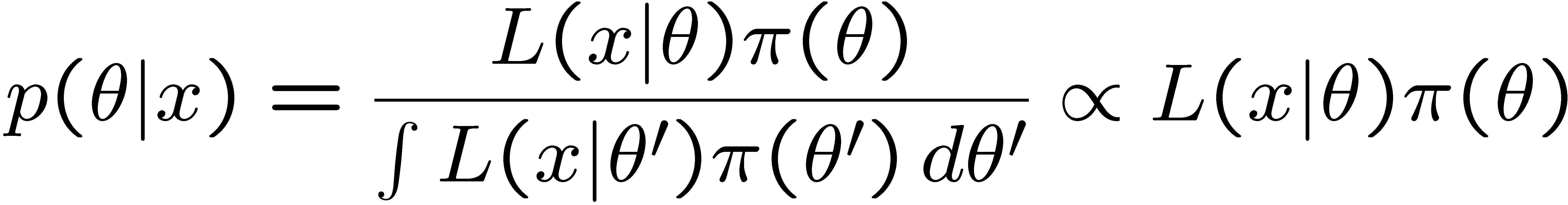 Posterior pdf  p(θ|x) contains all our knowledge about θ.
G. Cowan / RHUL Physics
CERN Academic Training / Statistics for PP Lecture 4
9
Bayesian approach:  yi ~ Gauss(μ(xi; θ0, θ1), σi)
We need to associate prior probabilities with θ0 and θ1, e.g.,
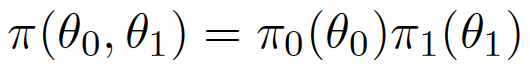 ← suppose knowledge of θ0 has no influence on knowledge of θ1
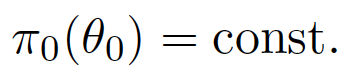 ← ‘non-informative’, in any
case much broader than L(θ0)
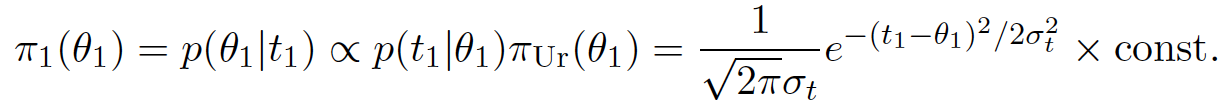 prior after t1,
before y
Likelihood for control
measurement t1
Ur = “primordial”
         prior
G. Cowan / RHUL Physics
CERN Academic Training / Statistics for PP Lecture 4
10
Bayesian example:  yi ~ Gauss(μ(xi; θ0, θ1), σi)
Putting the ingredients into Bayes’ theorem gives:
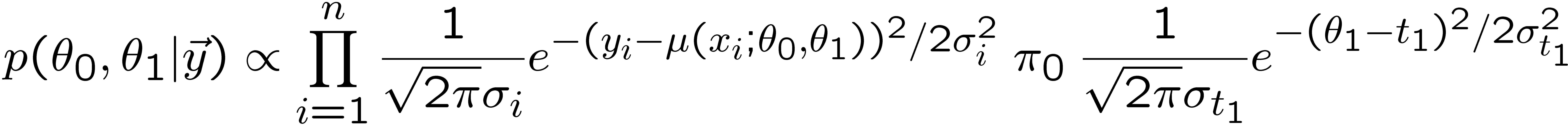 posterior    ∝                  likelihood         ✕       prior
Note here the likelihood only reflects the measurements y.
The information from the control measurement t1 has been put into the prior for θ1.
We would get the same result using the likelihood P(y,t|θ0,θ1) and the constant  “Ur-prior” for θ1.
G. Cowan / RHUL Physics
CERN Academic Training / Statistics for PP Lecture 4
11
Marginalizing the posterior pdf
We then integrate (marginalize)  p(θ0, θ1 | y) to find p(θ0  | y):
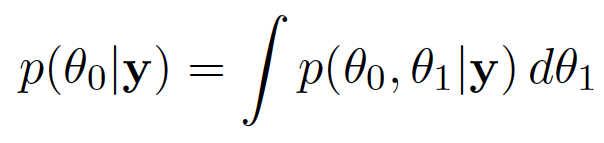 In this example we can do the integral (rare).  We find
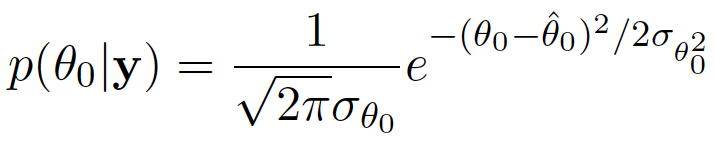 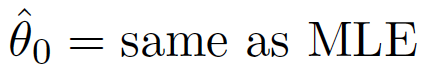 (same as for MLE)
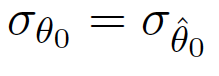 For this example, numbers come out same as in frequentist approach, but interpretation different.
G. Cowan / RHUL Physics
CERN Academic Training / Statistics for PP Lecture 4
12
Marginalization with MCMC
Bayesian computations involve integrals like
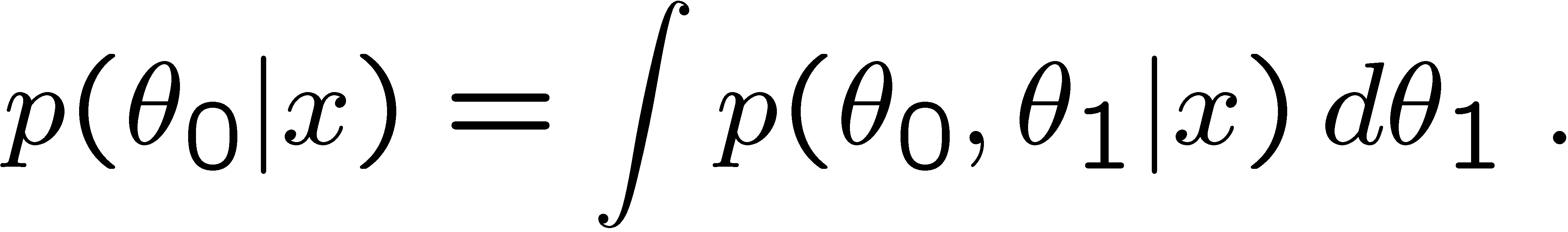 often high dimensionality and impossible in closed form,
also impossible with ‘normal’ acceptance-rejection Monte Carlo.
Markov Chain Monte Carlo (MCMC) has revolutionized
Bayesian computation.  
MCMC (e.g., Metropolis-Hastings algorithm) generates 
correlated sequence of random numbers:
	cannot use for many applications, e.g., detector MC;
	effective stat. error greater than if all values independent .
Basic idea:  sample multidimensional θ but look only at distribution of parameters of interest.
G. Cowan / RHUL Physics
CERN Academic Training / Statistics for PP Lecture 4
13
MCMC basics:  Metropolis-Hastings algorithm
Goal:  given an n-dimensional pdf p(θ), generate a sequence of points θ1 , θ2 , θ3 ,...
Proposal density q(θ; θ0 )
e.g. Gaussian centred
about θ0
1)  Start at some point
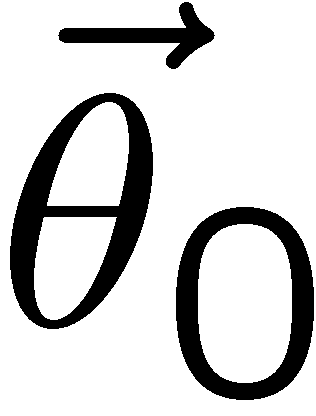 2)  Generate
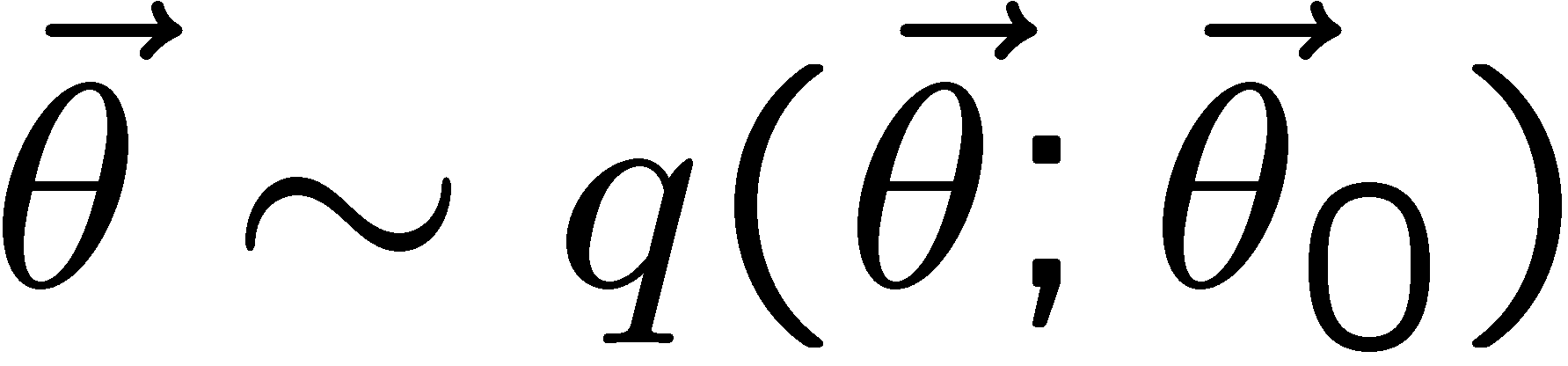 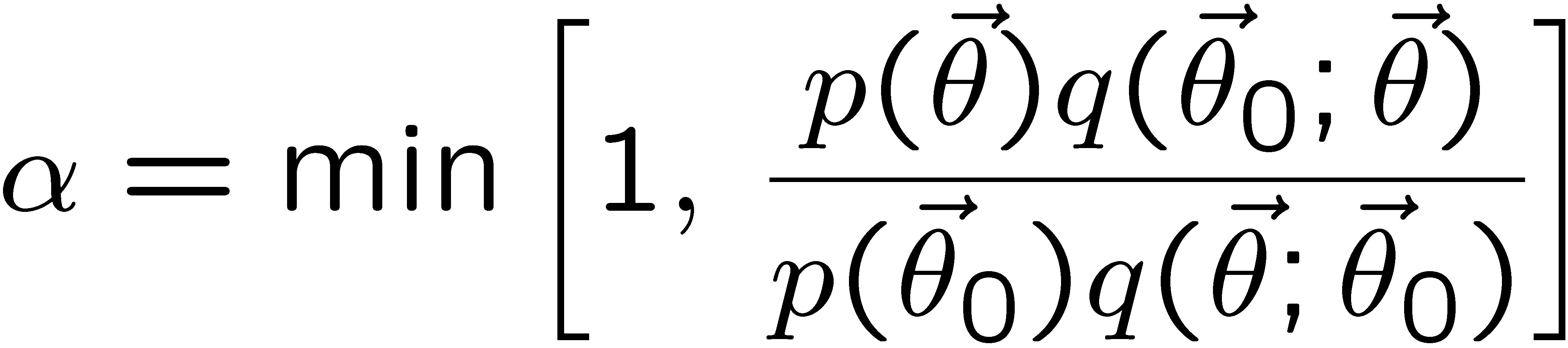 3)  Form Hastings test ratio
4)  Generate
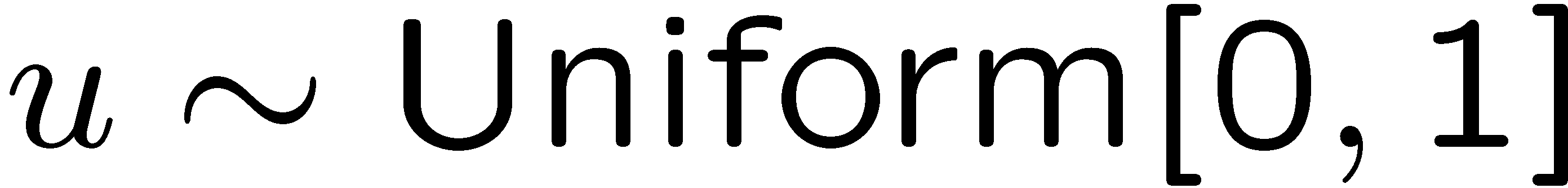 move to proposed point
5)  If
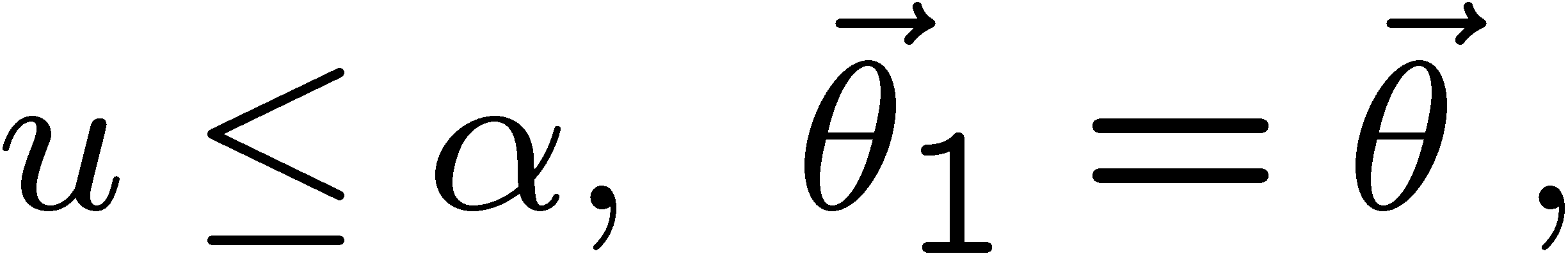 else
old point repeated
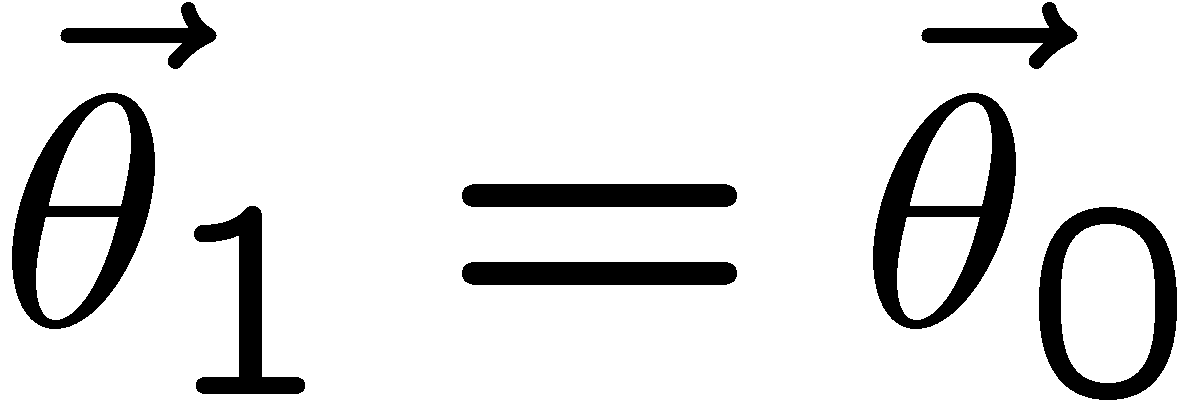 6)  Iterate
G. Cowan / RHUL Physics
CERN Academic Training / Statistics for PP Lecture 4
14
Metropolis-Hastings (continued)
This rule produces a correlated sequence of points (note how 
each new point depends on the previous one).
Still works if p(θ) is known only as a proportionality, which is 
usually what we have from Bayes’ theorem: p(θ|x) ∝ p(x|θ) π(θ).
The proposal density can be (almost) anything, but choose
so as to minimize autocorrelation.  Often take proposal
density symmetric:  q(θ; θ0 ) = q(θ0; θ )
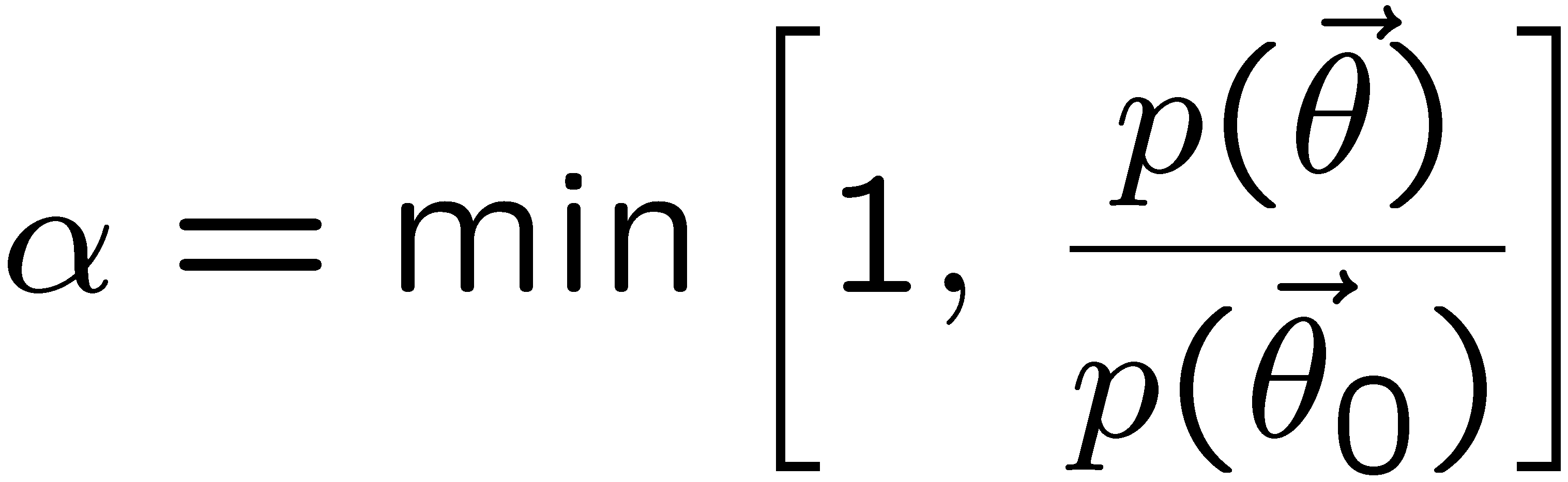 Test ratio is (Metropolis-Hastings):
I.e. if the proposed step is to a point of higher p(θ), take it;  
if not, only take the step with probability p(θ)/p(θ0).
If proposed step rejected, repeat the current point.
G. Cowan / RHUL Physics
CERN Academic Training / Statistics for PP Lecture 4
15
Example:  posterior pdf from MCMC
Sample the posterior pdf from previous example with MCMC:
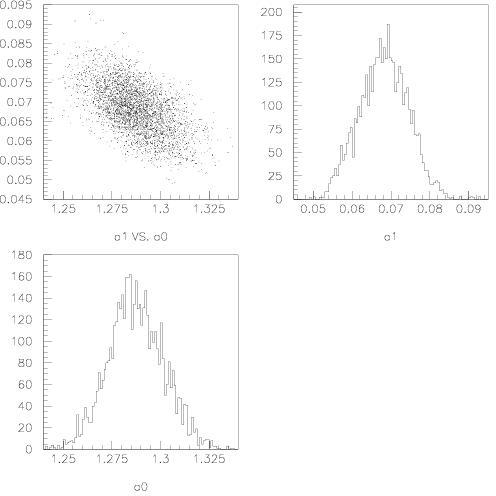 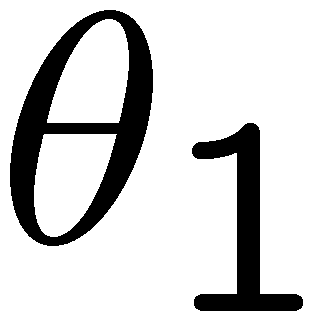 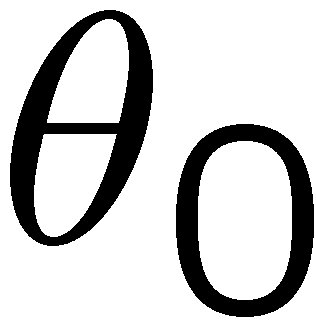 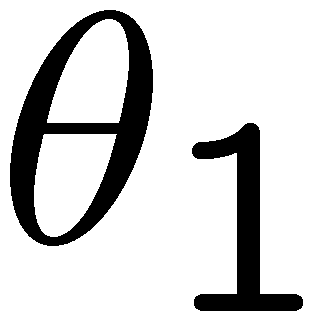 Normalized histogram of θ0 gives its marginal posterior pdf:
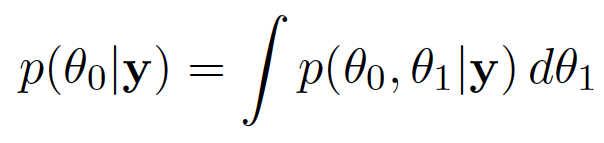 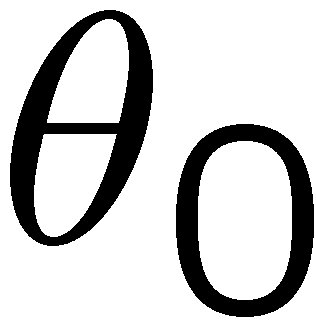 G. Cowan / RHUL Physics
CERN Academic Training / Statistics for PP Lecture 4
16
Bayesian method with alternative priors
Suppose we don’t have a previous measurement of θ1 but rather, 
an “expert” says it should be positive and not too much  greater than 0.1 or so, i.e., something like
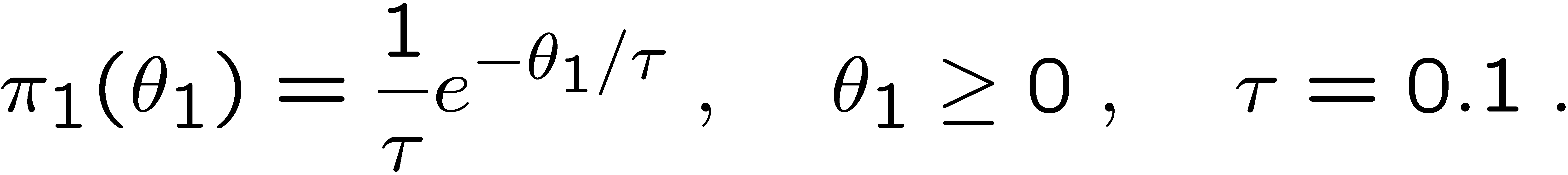 From this we obtain (numerically) the posterior pdf for θ0:
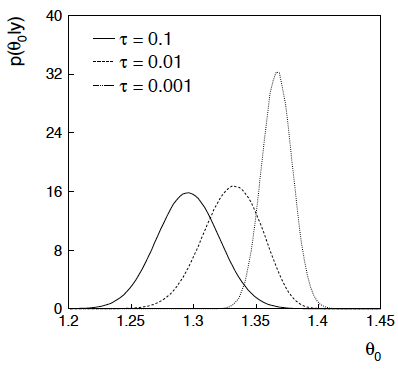 This summarizes all 
knowledge about θ0.
Look also at result from 
variety of  priors.
G. Cowan / RHUL Physics
CERN Academic Training / Statistics for PP Lecture 4
17
Motivation, disclosure, etc.
For several years I’ve been pushing the idea that the uncertainties
on estimated systematic errors (“errors on errors”) should play
a role in HEP analyses, particularly for combinations.
Details in:  G. Cowan, Statistical Models with Uncertain Error
Parameters, Eur. Phys. J. C (2019) 79:133, arXiv:1809.05778
https://xkcd.com/2110/
It turns out that models that use
errors on errors have qualitatively
new, interesting, desirable features:
	Sensitivity to outliers reduced.
	Confidence intervals sensitive
	to goodness of fit.
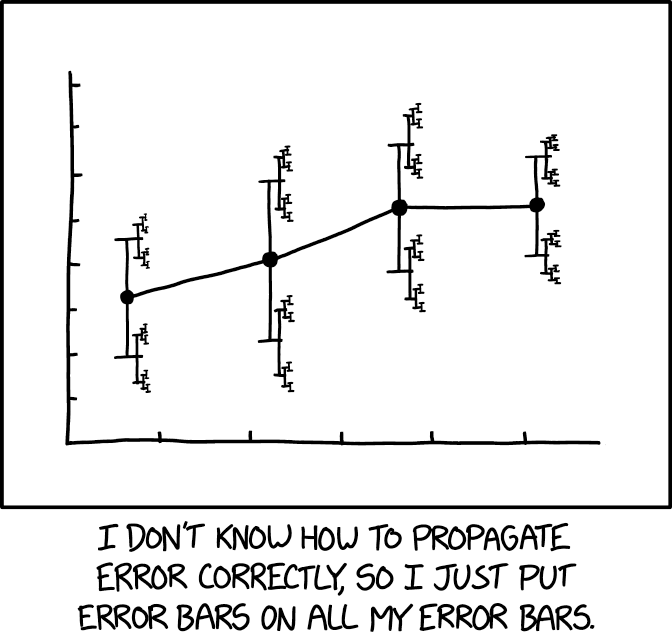 G. Cowan / RHUL Physics
CERN Academic Training / Statistics for PP Lecture 4
18
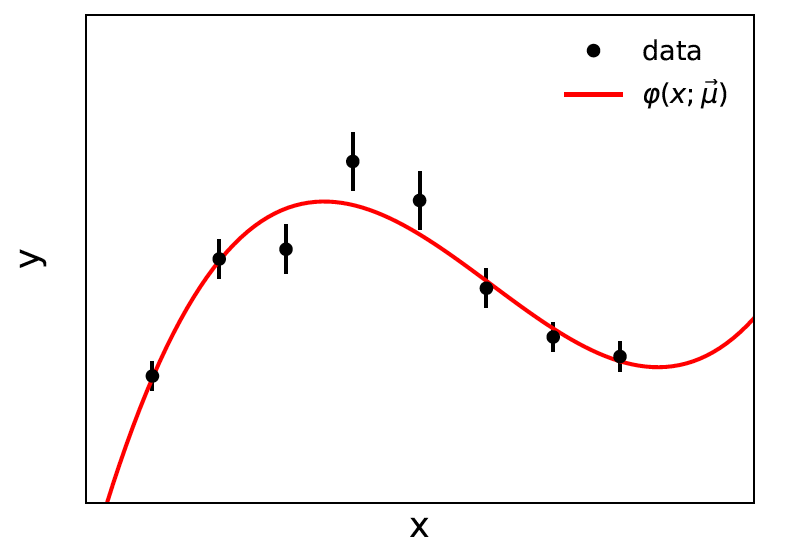 Prototype example:  curve fitting, averages
Suppose independent 
yi ~ Gauss, i = 1,...,N, with
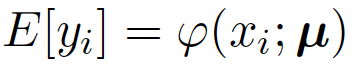 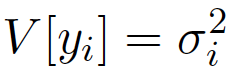 μ are the parameters in the fit function φ(x;μ). 
If we take the σi as known, we have the usual log-likelihood
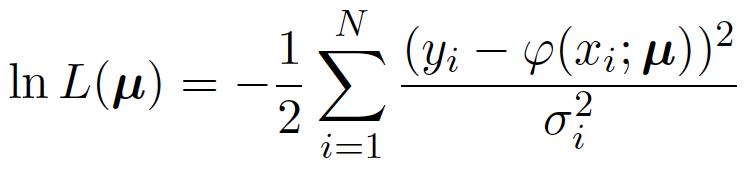 which leads to the Least Squares estimators for μ.
G. Cowan / RHUL Physics
CERN Academic Training / Statistics for PP Lecture 4
19
Model with uncertain σi2
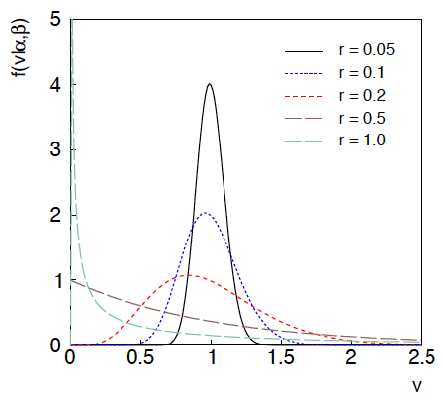 If the σi2 are uncertain, we can take them as adjustable parameters.
The estimated variances vi  = si2  are modeled as gamma distributed.  
The likelihood becomes
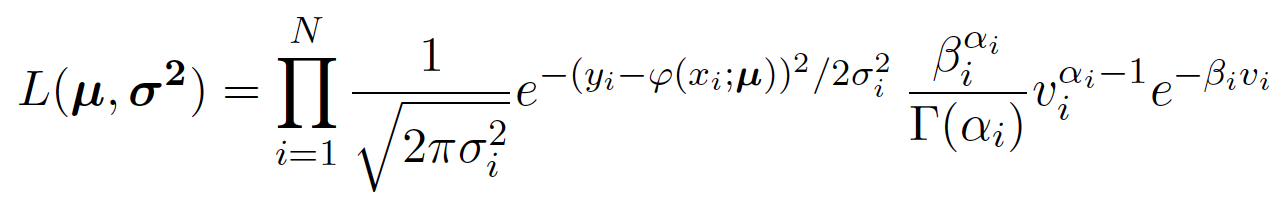 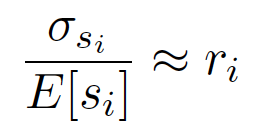 Want
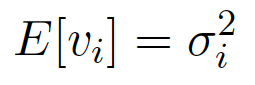 (si = √vi)
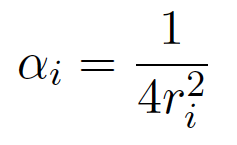 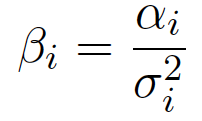 →
G. Cowan / RHUL Physics
CERN Academic Training / Statistics for PP Lecture 4
20
Profile log-likelihood
One can profile over the σi2 in close form.  
The log-profile-likelihood is
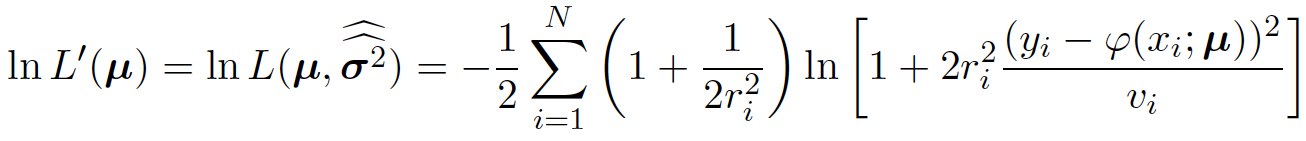 Quadratic terms replace by sum of logs.
Equivalent to replacing Gauss pdf for yi by Student’s t, νdof = 1/2ri2
Confidence interval for μ becomes sensitive to goodness-of-fit
(increases if data internally inconsistent).
Fitted curve less sensitive to outliers.
Simple program for Student’s t average:  stave.py
http://www.pp.rhul.ac.uk/~cowan/stat/stave/
G. Cowan / RHUL Physics
CERN Academic Training / Statistics for PP Lecture 4
21
Sensitivity of average to outliers
Suppose we average 5 values, y = 8, 9, 10, 11, 12, all with
stat. and sys. errors of 1.0, and suppose negligible error on error
(here take r = 0.01 for all).
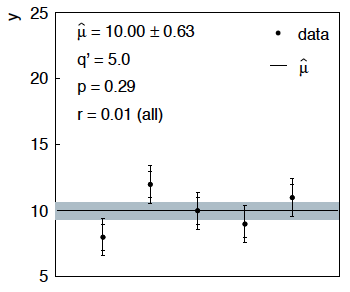 inner error bars
= σy,i 

outer error bars 
= (σy,i2 + σu,i2)½
G. Cowan / RHUL Physics
CERN Academic Training / Statistics for PP Lecture 4
22
Sensitivity of average to outliers (2)
Now suppose the measurement at 10 had come out at 20:
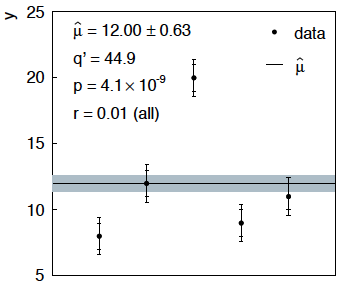 “outlier”
Estimate pulled up to 12.0, size of confidence interval ~unchanged
(would be exactly unchanged with r → 0).
G. Cowan / RHUL Physics
CERN Academic Training / Statistics for PP Lecture 4
23
Average with all  r = 0.2
If we assign to each measurement r = 0.2,
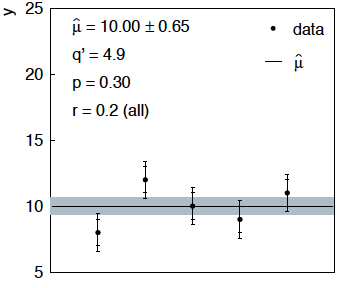 Estimate still at 10.00, size of interval moves 0.63 → 0.65
G. Cowan / RHUL Physics
CERN Academic Training / Statistics for PP Lecture 4
24
Average with all  r = 0.2 with outlier
Same now with the outlier (middle measurement 10 → 20)
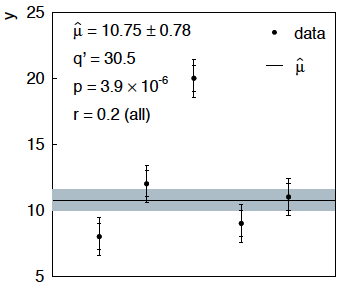 Estimate →10.75 (outlier pulls much less).
Half-size of interval → 0.78 (inflated because of bad g.o.f.).
G. Cowan / RHUL Physics
CERN Academic Training / Statistics for PP Lecture 4
25
Discussion
Gamma variance model gives confidence intervals that
increase in size when the data are internally inconsistent,
and gives decreased sensitivity to outliers (known property of 
Student’s t based regression).
Equivalence with Student’s t model, ν = 1/2r2 degrees of freedom.
Simple profile likelihood – quadratic terms replaced by logarithmic:
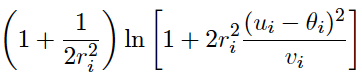 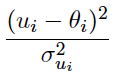 G. Cowan / RHUL Physics
CERN Academic Training / Statistics for PP Lecture 4
26
Discussion (2)
Method assumes that meaningful ri values can be assigned and there is enough “expert knowledge” is available to do so.
I.e. best if the experts publish some information on the reliability of their reported systematics.
Could the public likelihood standard include at least the possibility to include this information?
G. Cowan / RHUL Physics
CERN Academic Training / Statistics for PP Lecture 4
27
Finally
Four lectures only enough for a brief introduction to:
	Parameter estimation, maximum likelihood
	Hypothesis tests, p-values
	Limits (confidence intervals/regions)
	Systematics (nuisance parameters)
	Asymptotics (Wilks’ theorem)
	Bayesian parameter estimation
	Student’s t regression, gamma variance model

Final thought:  once the basic formalism is fixed, most of the 
work focuses on writing down the likelihood, e.g., P(x|θ), and 
including in it enough parameters to adequately describe the data 
(true for both Bayesian and frequentist approaches).
G. Cowan / RHUL Physics
CERN Academic Training / Statistics for PP Lecture 4
28
Extra slides
G. Cowan / RHUL Physics
CERN Academic Training / Statistics for PP Lecture 4
29